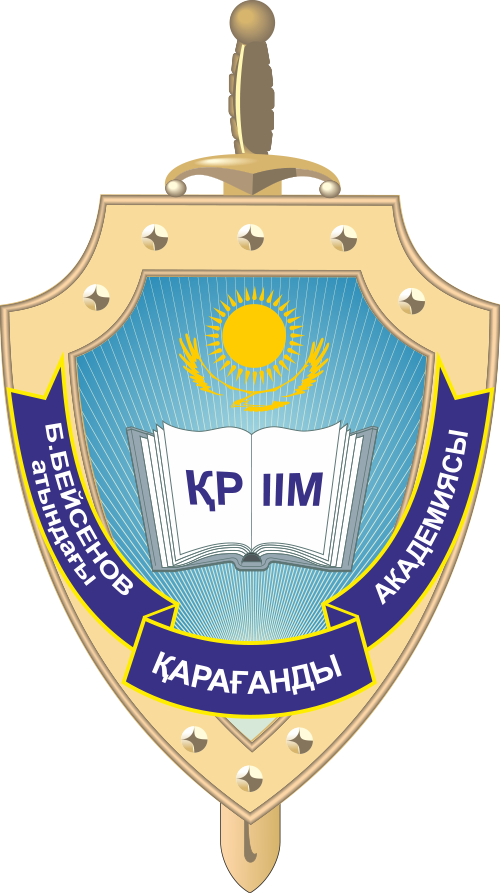 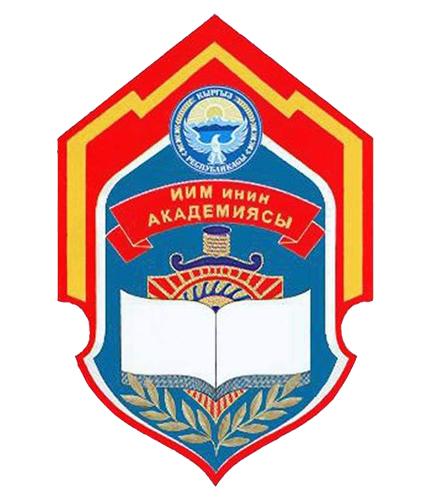 ЛЕКЦИЯ
в режиме видео-конференц-связи
по предмету:  «Юридическая психология».
Тема: «Профессионально-психологическая подготовка следователей при расследований преступлений против личности»
 для курсантов 4-курса Карагандинской Академии МВД Республики Казахстан имени Баримбека Бейсенова
лектор: преподаватель кафедры
общественно-политических дисциплин и психологии Академии МВД КР, капитан милиции 
кандидат психологических наук
Зайырбекова А.А
План
Психологические особенности обыска 
Психологические аспекты подготовки к допросу
Психологические особенности допроса в бесконфликтной ситуации
Психологические особенности допроса в конфликтной ситуации
Психологические особенности очной ставки
Психологические основы следственного эксперимента и проверки показаний на месте происшествия
Литература
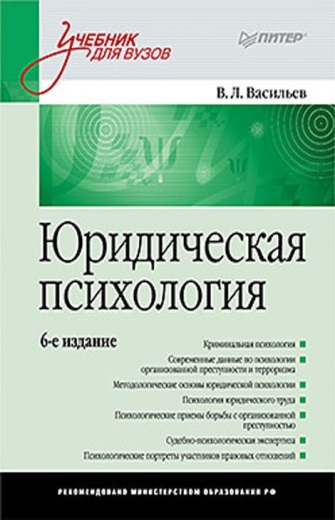 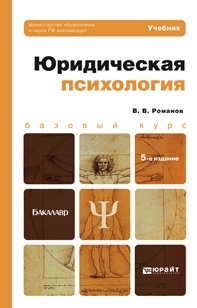 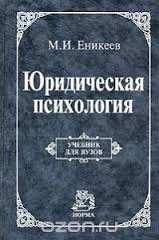 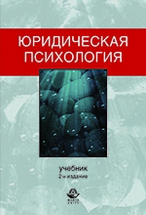 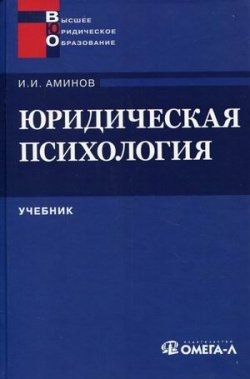 1. ПСИХОЛОГИЧЕСКИЕ ОСОБЕННОСТИ ОБЫСКА
Обыск с точки зрения психологии характеризуется:
Непосредственным контактом с лицами, не заинтересованными в том, чтобы искомые предметы были найдены;
Открытым психологическим противодействием со стороны этих лиц;
Обыскиваемые лица также имеют возможность непосредственно оценивать результативность усилий следователя, его профессионализм и качества личности.
Трудности, связанные с психическими процессами, возникающие во время обыска:
Многопредметность обстановки.
Новизна обстановки.
Повышенная утомляемость влечет за собой снижение работоспособности.
2. ПСИХОЛОГИЧЕСКИЕ  ОСОБЕННОСТИ ОСМОТРА МЕСТА  ПРОИСШЕСТВИЯ
Обстановка места происшествия не всегда остается неизменной после происшествия
Необходимо исследовать значительное количество самых разнообразных объектов
Продолжительная длительность осмотра
Давление обстановки
Наличие инсценировок
Новизна обстановки
Большой объем информации, которая не вся нужна для построения модели происшедшего
Документирование информации
Психологические трудности  осмотра
Острая недостаточность информации.
Двухэтапность получения информации.
Утрата и возможные искажения информации.
Получение информации не от людей, а от вещей.
2. ПСИХОЛОГИЧЕСКИЕ  АСПЕКТЫ ПОДГОТОВКИ  К  ДОПРОСУ
ДОПРОС
Бесконфликтная  ситуация
Конфликтная  ситуация
Условно всех допрашиваемых можно разделить на 3 основные группы:
лица, заинтересованные в положительных результатах расследования и оказывающие помощь в установлении истины;
безразличные лица;
лица, незаинтересованные в раскрытии преступления и противодействующие органам.
3. ПСИХОЛОГИЧЕСКИЕ ОСОБЕННОСТИ  ДОПРОСА  В БЕСКОНФЛИКТНОЙ  СИТУАЦИИ
Эффект непреднамеренного внушения. 
Эффект дезинформации. 
Ложное опознание.
Безразличное отношение, нерешительность.
4. ПСИХОЛОГИЧЕСКИЕ ОСОБЕННОСТИ  ДОПРОСА  В КОНФЛИКТНОЙ   СИТУАЦИИ
Мотивы отрицания своей вины:

боязнь разоблачения в совершенном преступлении и получение наказания;
боязнь получить нравственное осуждение и боязнь огласки;
боязнь мести со стороны заинтересованных лиц;
опасение быть отвергнутым референтной группой;
стыд за содеянное;
желание скрыть интимные стороны жизни;
явная или скрытая антипатия к следователю;
отставленная агрессия (месть, страх, зависть);
стремление к самоутверждению, негативизм, чувство собственной исключительности.
Мотивы ложного признания
стремление избавить от наказания действительно виновного;
уклониться от ответственности за более тяжкое преступление, уйти из поля зрения лиц, ведущих это расследование;
добиться освобождения от ответственности соучастников;
ускорить затянувшееся расследование и судебное разбирательство (этому способствует чувство безысходности, утрата веры в справедливость).
Факторы, влияющие на формирование показаний свидетеля
Стадии формирования свидетельских показаний:
восприятие; 
сохранение (запоминание); 
воспроизведение.
Стадии формирования свидетельских показаний:
восприятие; 
сохранение (запоминание); 
воспроизведение.
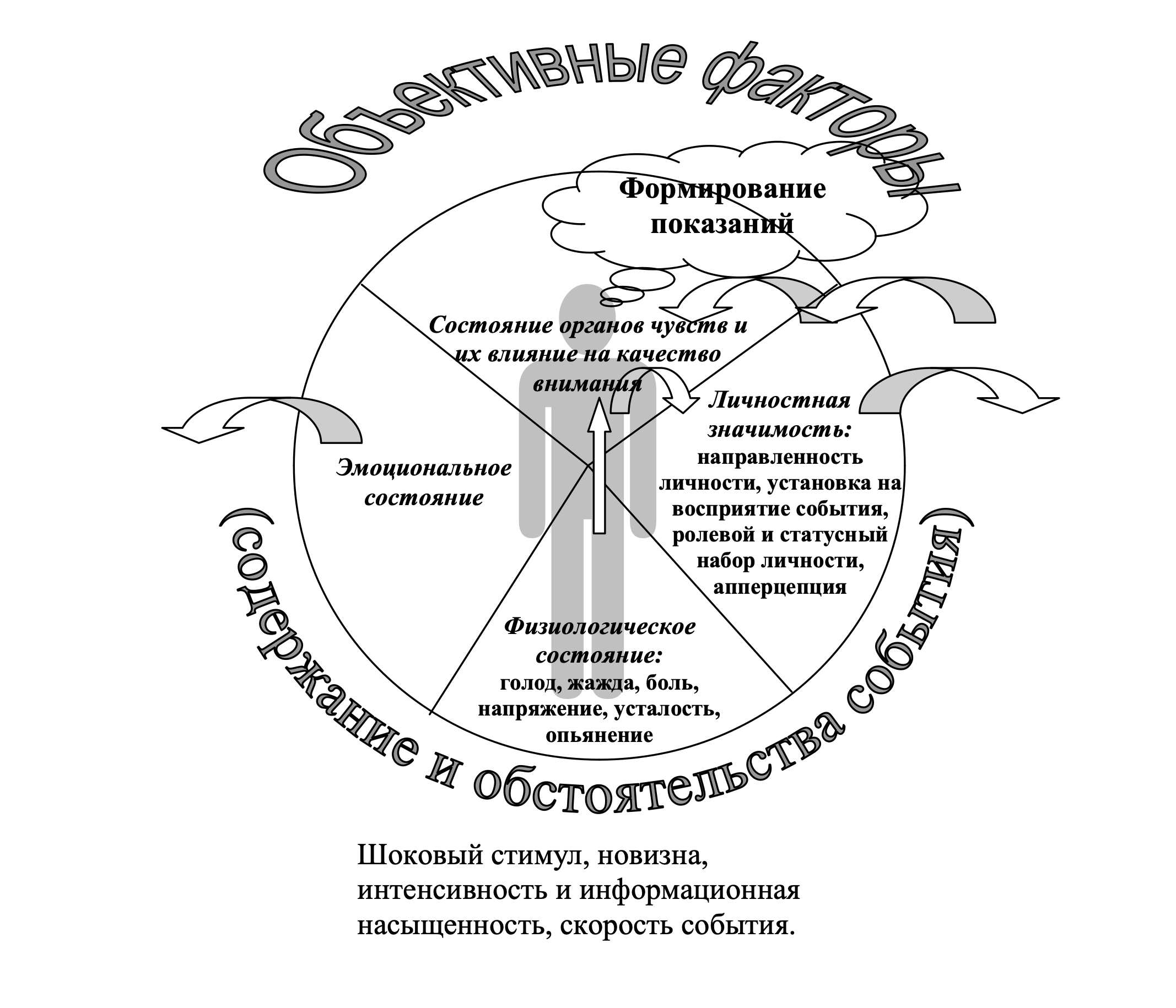 Стадия восприятия
Стадия сохранения (запоминания)
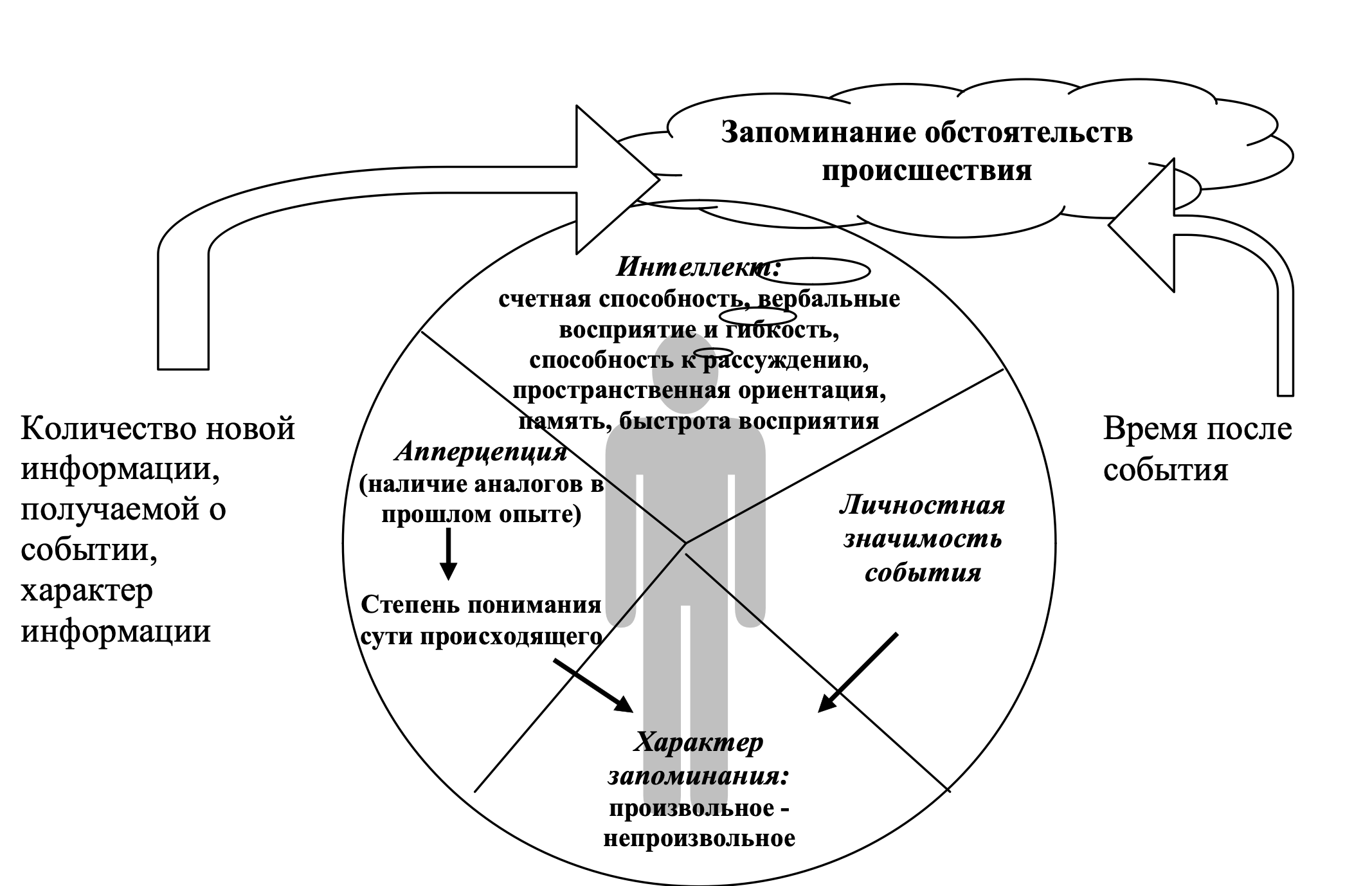 Стадия воспроизведения
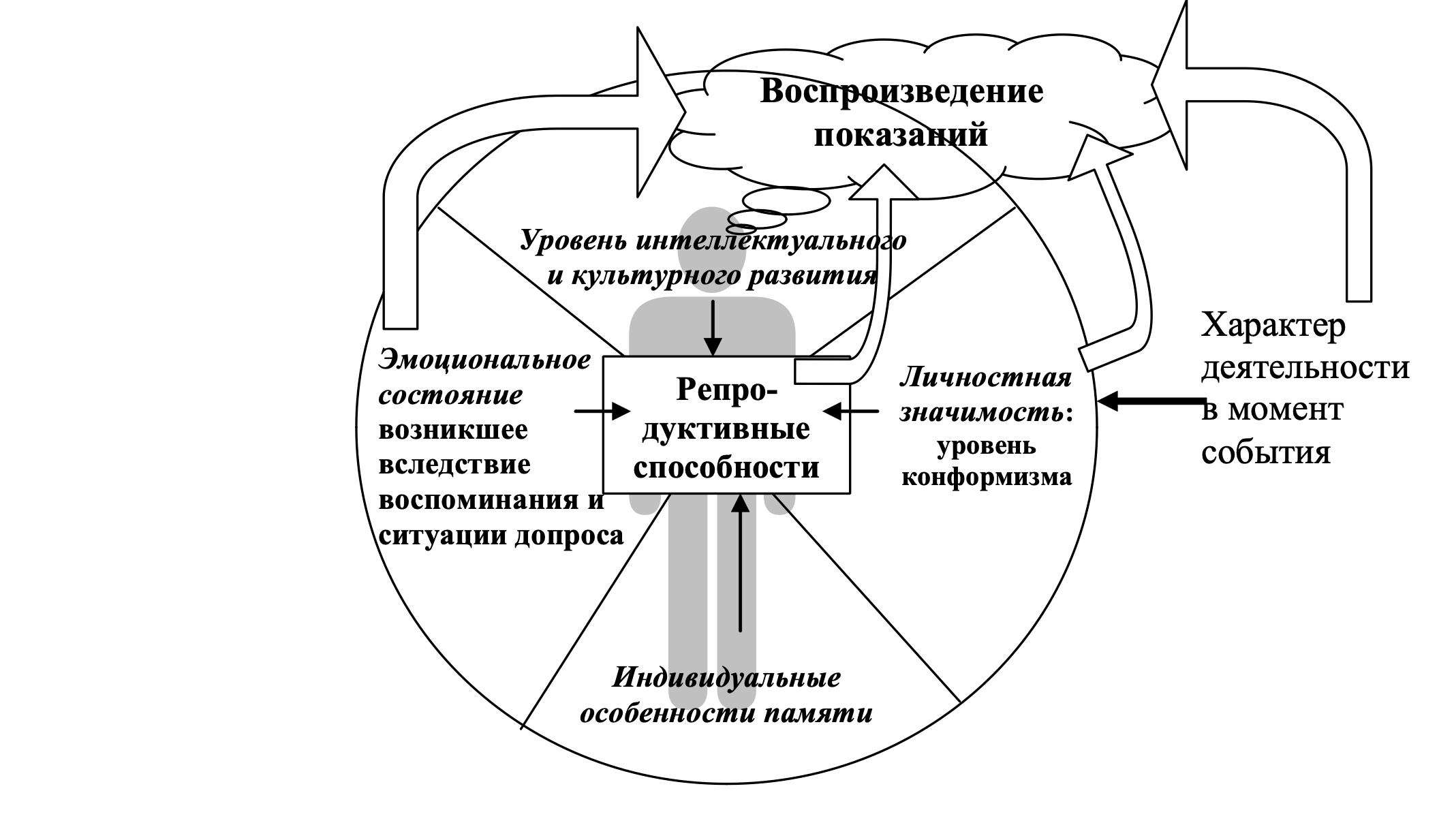 Психология потерпевшего и психологические особенности допроса потерпевшего
Дефекты показаний связаны с:

преувеличенным представлением о некоторых моментах пережитого события
обобщенностью, особенно в первоначальных объяснениях о действиях виновных лиц 
пробелами, пропусками при описании некоторых важных элементов происшедшего
заблуждением относительно последовательности развития события (путаница)
ошибками при определении времени протекания события
Психологическая характеристика подозреваемого и обвиняемого
Психологические особенности определяются:

отсутствием ответственности за дачу ложных показаний;
характером совершенного преступления (тяжесть, общественный резонанс и т.д.)
отношением к совершенному;
личностными характеристиками;
наличием защитной доминанты и противодействием расследованию;
личность характеризуется конфликтностью общения, постоянной психической напряженностью и активной мыслительной деятельностью.
в ситуации лишения свободы проявляется дезадаптивность (вплоть до суицида).
Большое количество мыслительных операций
Фиксация внимания и памяти
Раздвоение поля сознания
Снижение качества внимания, памяти и мышления
ИСТИНА
ЛОЖЬ
Подсознание
НАРУШЕНИЕ ГАРМОНИИ ЛИЧНОСТИ
Повышенная напряженность мыслительных процессов 
и эмоциональной сферы
Методы разоблачения лжи:
Метод развертывания лжи. 
Метод повторного допроса.
Метод, создающий искаженное представление об осведомленности следователя. 
Метод постановки косвенных вопросов.
Предъявление изобличающих доказательств допрашиваемому.
Стимулирование положительных качеств допрашиваемого.
Приемы использования «слабых мест» допрашиваемого.
Метод группового допроса.
5. ПСИХОЛОГИЧЕСКИЕ ОСОБЕННОСТИ  ОЧНОЙ  СТАВКИ
Психологическая подготовка к очной ставке
Попробовать оценить коэффициент интеллекта, память, волевые качества, свойства характера будущих участников очной ставки.
Проанализировать, кто из будущих участников скорее всего дает правдивые показания, а кто ложные.
 Прогнозировать, сможет ли лицо, дающее правдивые показания, активно отстаивать истину, аргументировать свои утверждения, психологически противостоять лживому лицу.
Проиграть мысленно возможное развитие конфликта, продумать способы управления им, создать максимально возможные условия для установления истины.
Оценить социальный статус участников очной ставки, их зависимость в социально-психологическом отношении друг от друга, национальность, самооценку. 
Прогнозировать результаты очной ставки.
Во время очной ставки следует ориентироваться на общие психологические особенности поведения:
6.  ПСИХОЛОГИЧЕСКИЕ  ОСНОВЫ СЛЕДСТВЕННОГО ЭКСПЕРИМЕНТА  И  ПРОВЕРКИ ПОКАЗАНИЙ  НА  МЕСТЕ ПРОИСШЕСТВИЯ
Виды следственного эксперимента:
для проверки возможности наблюдения, восприятия какого-либо факта, явления;
на исследование возможности совершения какого-либо действия;
на выявление возможности существования какого-либо явления;
на установление механизма события в целом или его деталей;
на установление процесса образования следов события;
на выявление наличия или отсутствия профессиональных или преступных навыков.
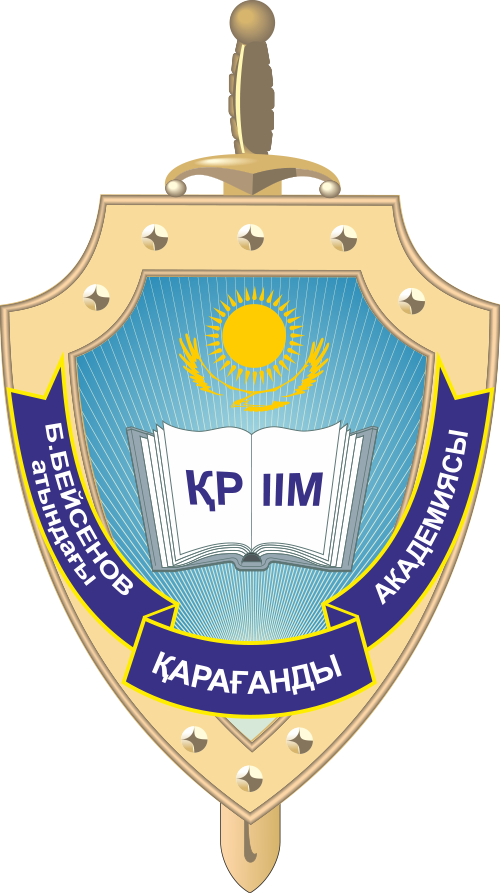 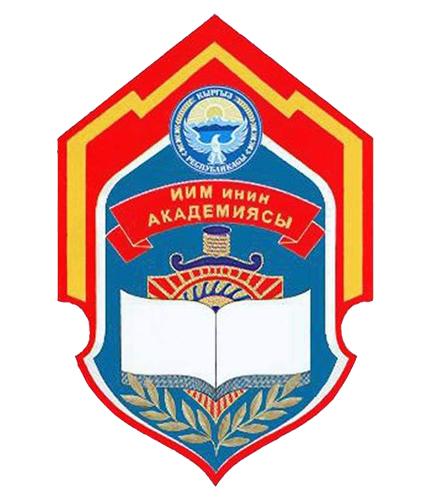 Спасибо за внимание !